Додавання, редагування
 та форматування таблиць 
в текстовому документі
 засобами 
текстового процесора Word
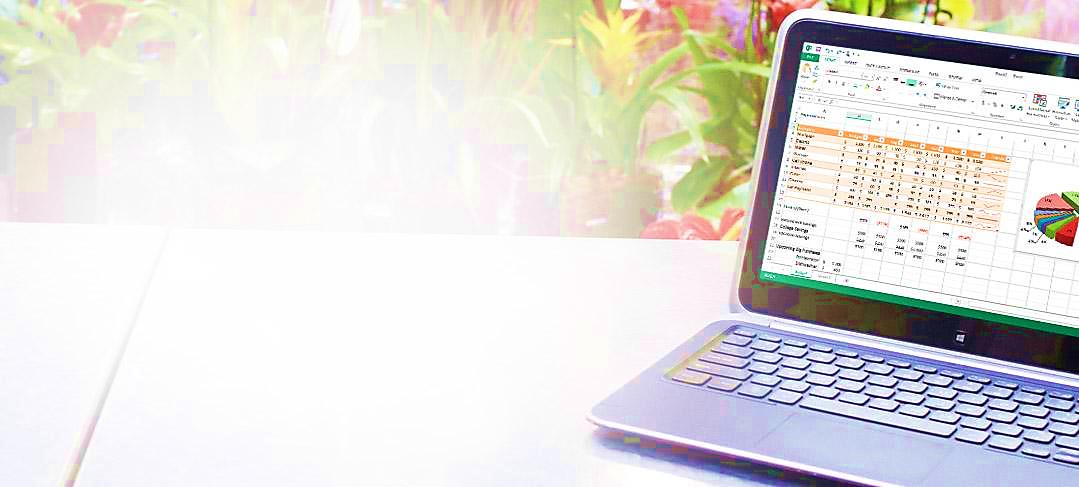 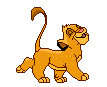 Для 5 класу
Таблиця — це перелік, зведення статистичних даних або інших відомостей, розташованих у певному порядку за рядками та стовпчиками.
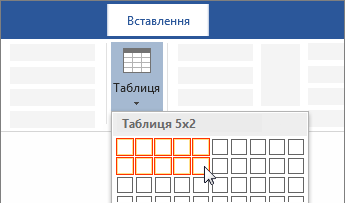 Таблиці широко використовуються в комунікаціях, дослідженнях та аналізі даних.
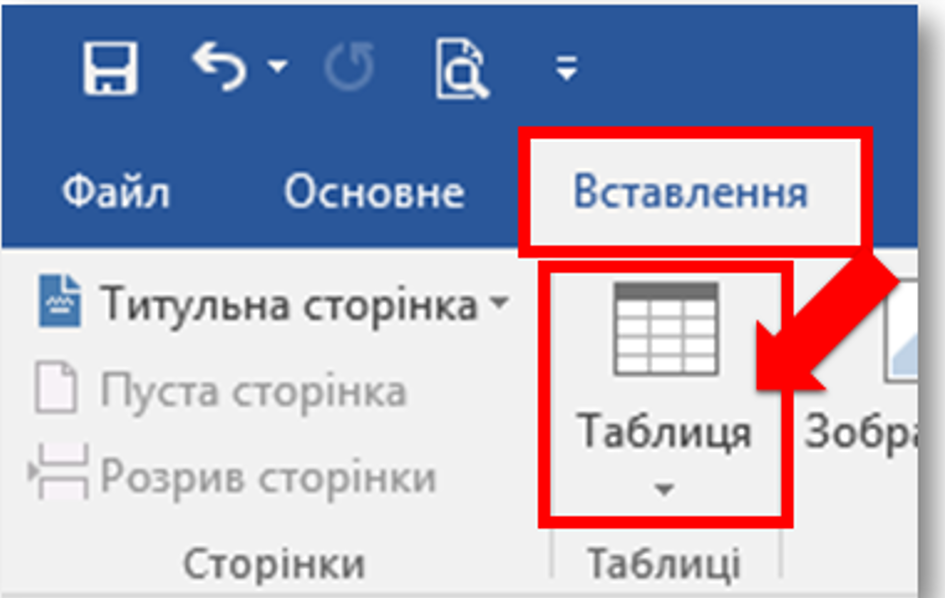 Для 5 класу
Створення таблиці
Для   вставлення   таблиці   до   текстового   документа   в Microsoft Word використовують інструмент Таблиця на вкладці Вставлення.
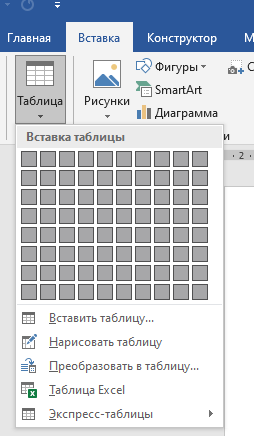 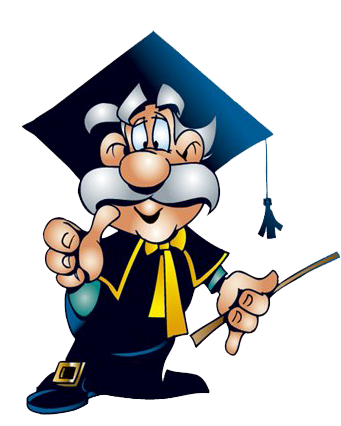 Для 5 класу
Таблиці та їх властивості
рядки,
стовпці,
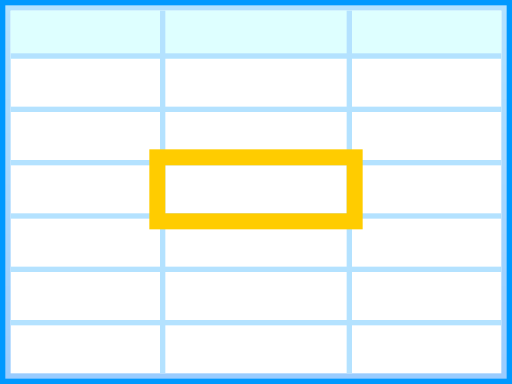 Таблиця складається зі стовпців і рядків, на перетині яких знаходяться клітинки.
клітинки.
Таблиця у Word може містити до 63 стовпців і довільну кількість рядків.
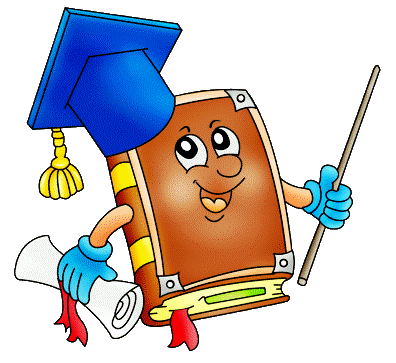 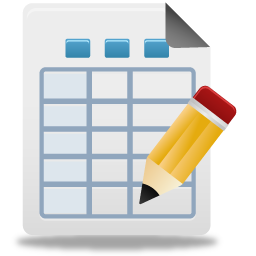 Об'єкти таблиці
Для 5 класу
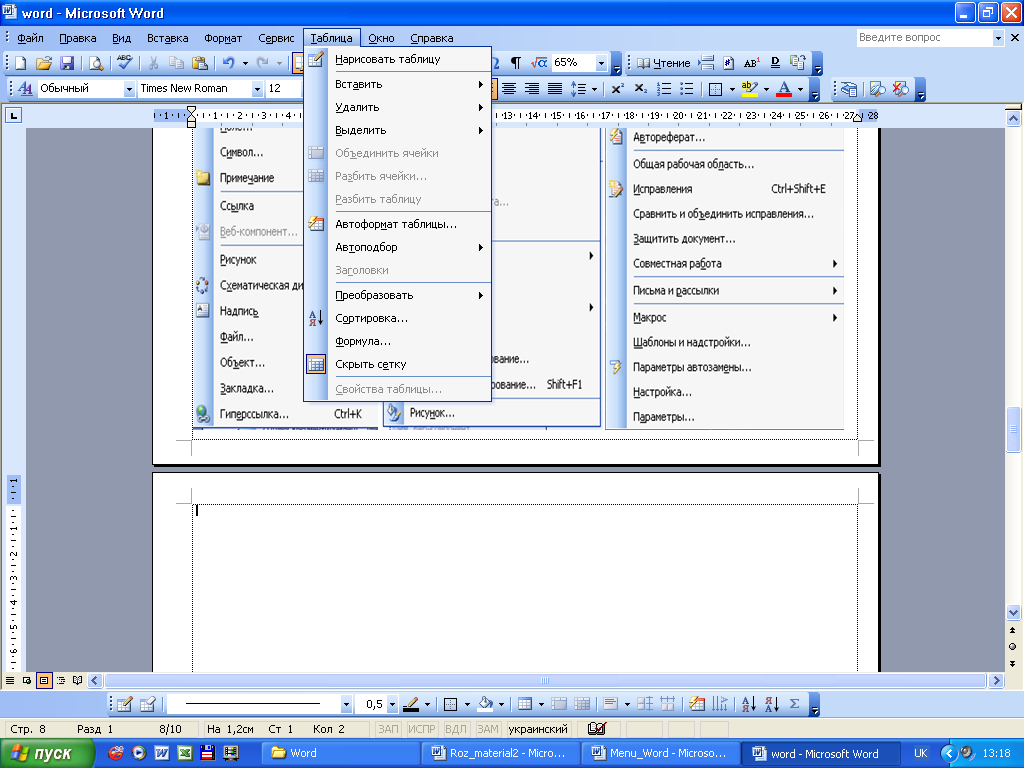 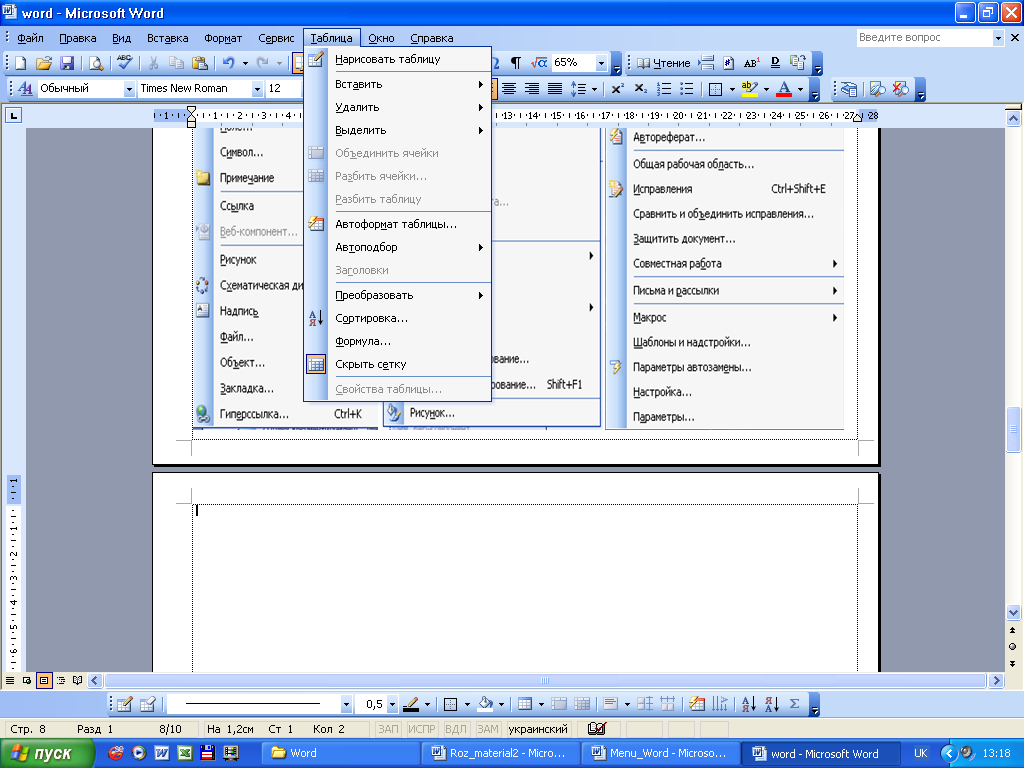 Таблицю створюють засобами пункту Таблиця основного меню
Способи створення таблиці:
Рисування таблиці;

Вставляння таблиці;

Перетворення тексту на таблицю.
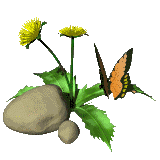 Для 5 класу
Створення таблиці
За допомогою цього пункту Таблиця можна створювати таблицю різними способами:
Виділити мишею кількість рядків і стовпців таблиці
Обрати вказівку Вставити таблицю
За допомогою вказівки
Накреслити таблицю
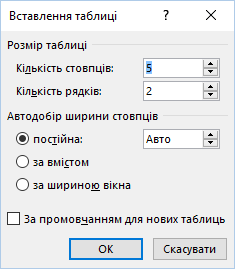 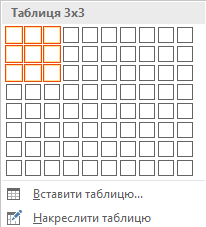 Для 5 класу
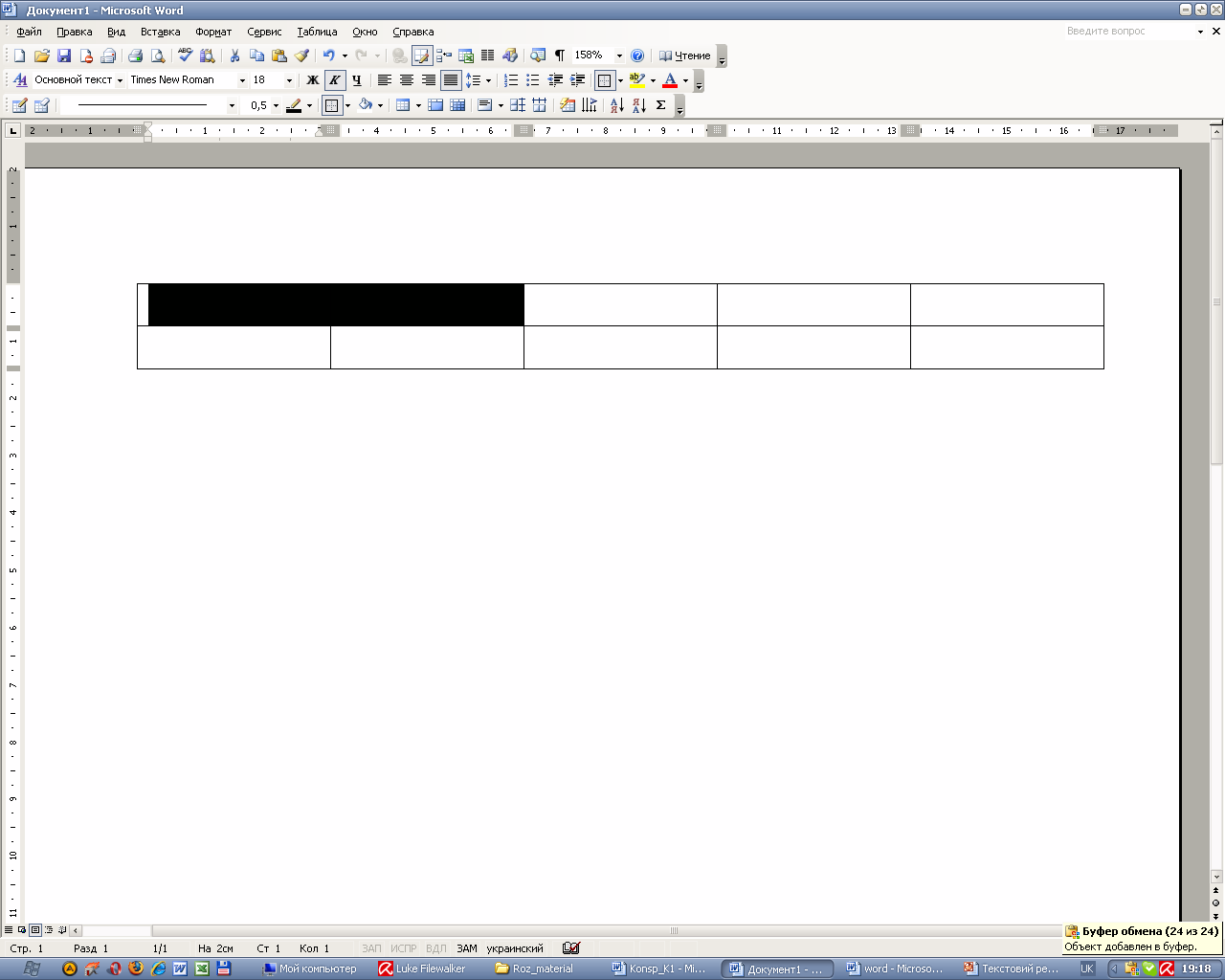 Товщина лінії
Тип лінії
Колір границі
Гумка
Зовнішні границі
Створити таблицю
Колір заливки
Намалюємо таблицю
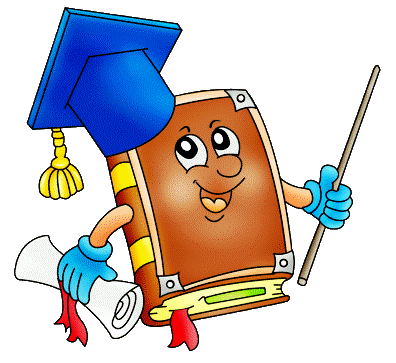 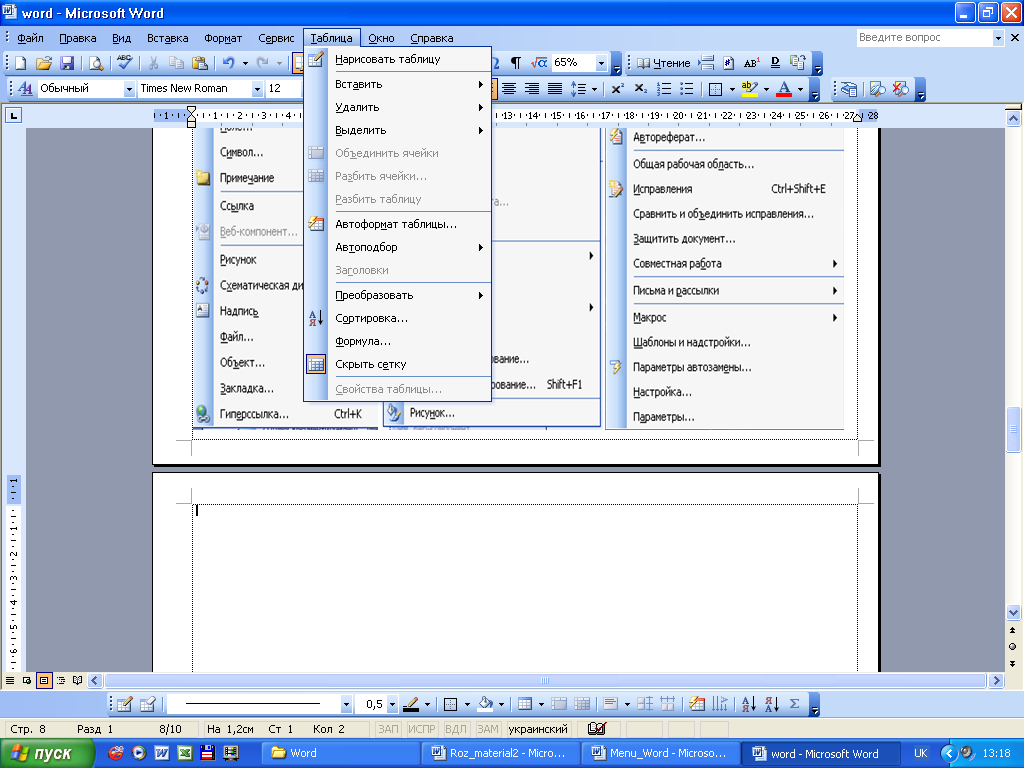 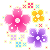 Для 5 класу
Вставлення таблиці
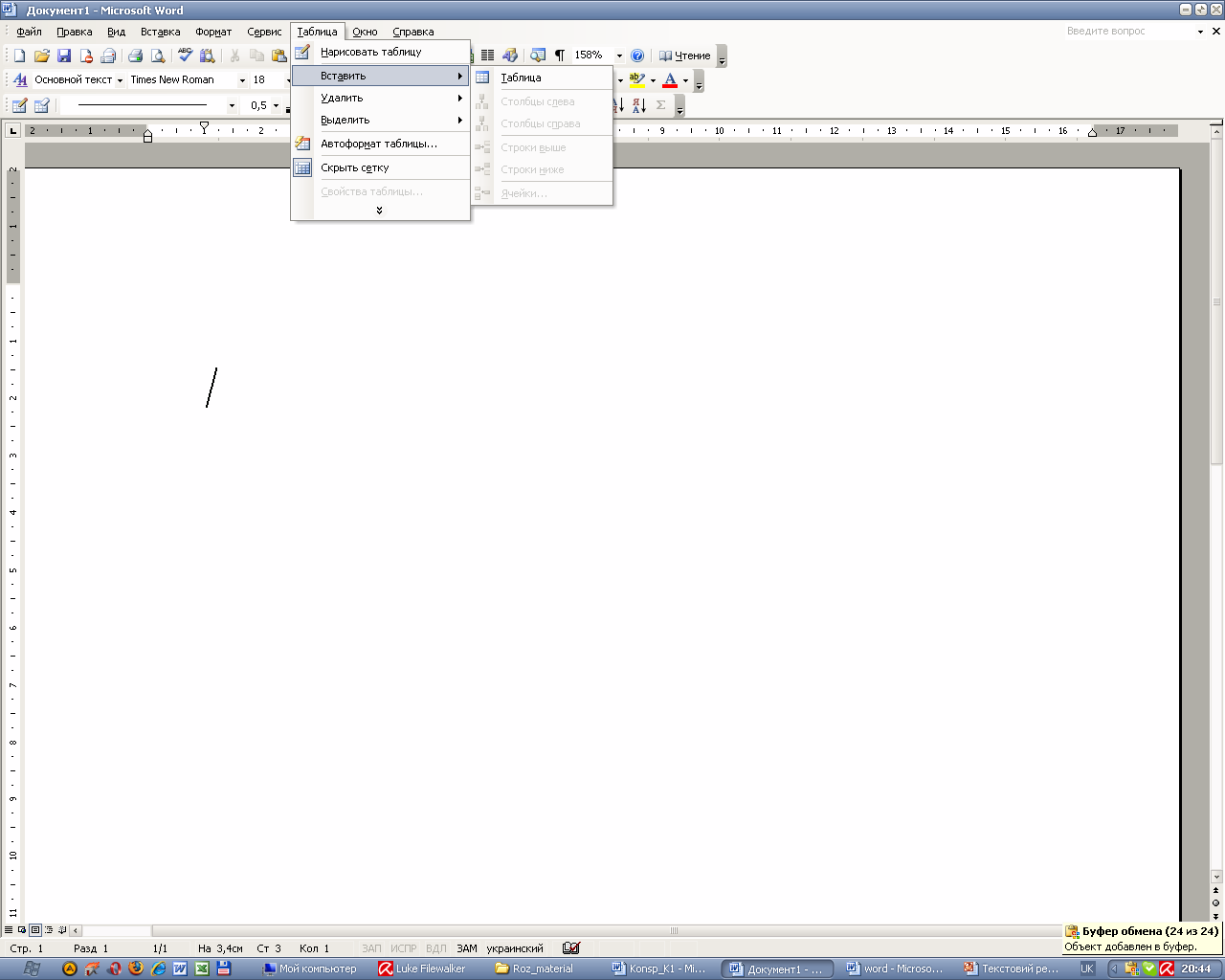 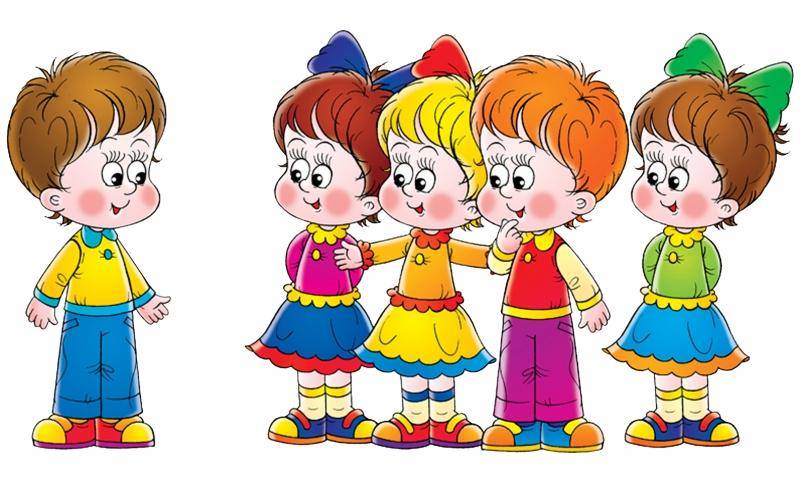 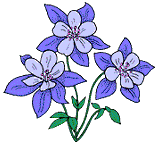 Для 5 класу
Перетворення тексту в таблицю
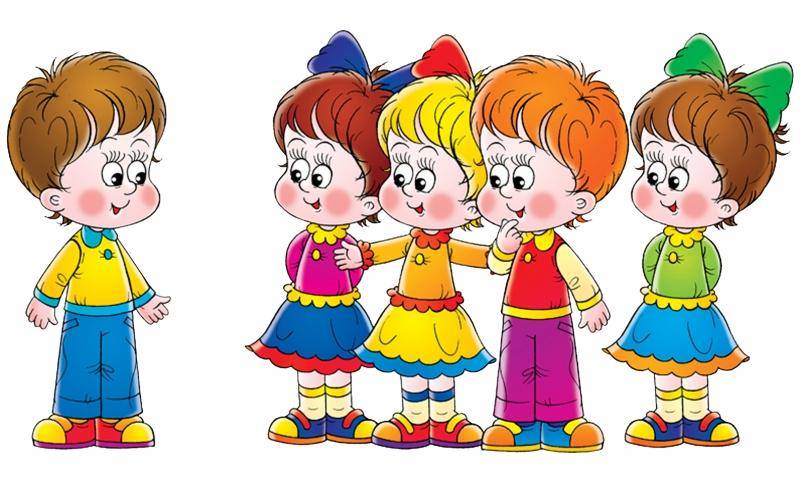 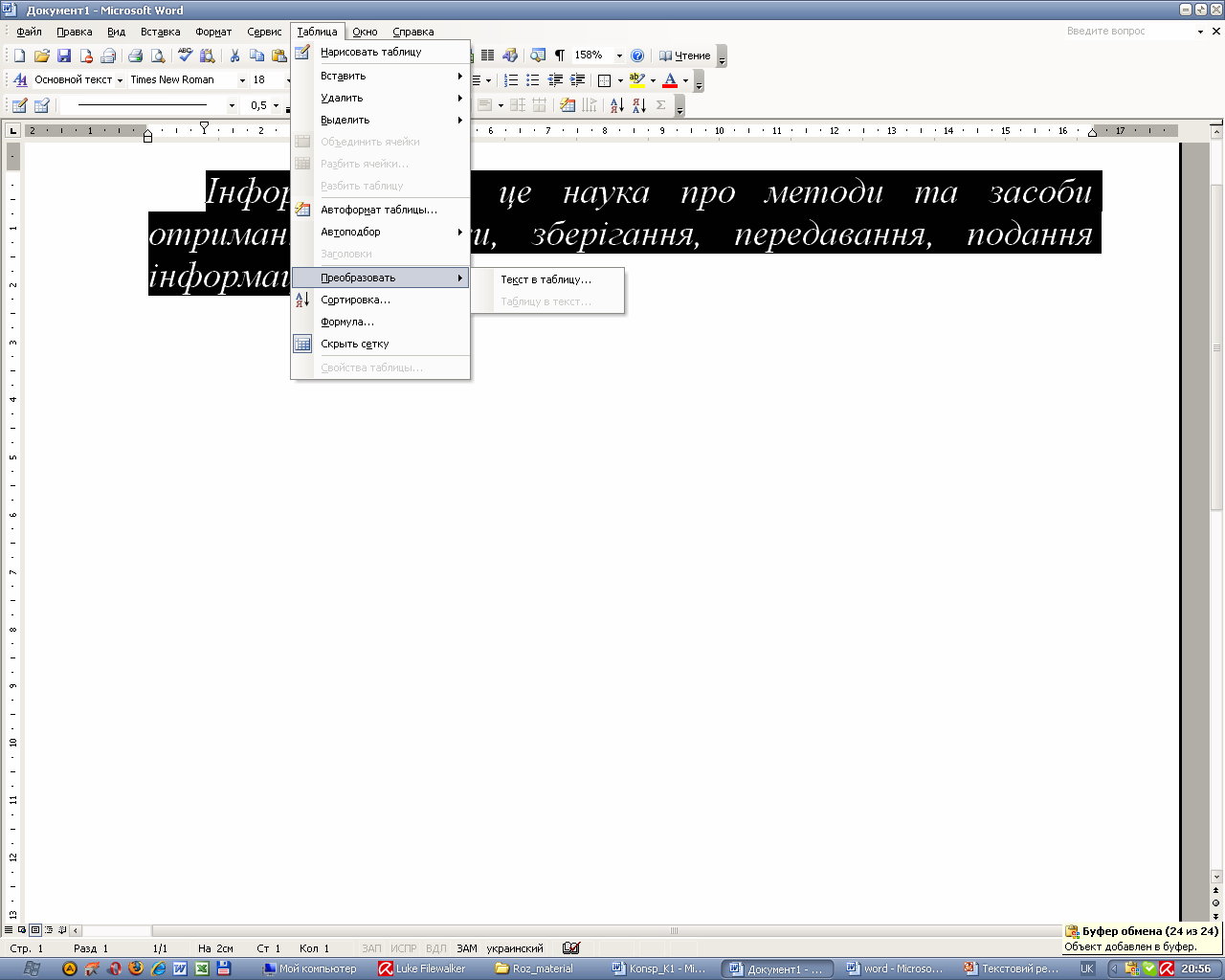 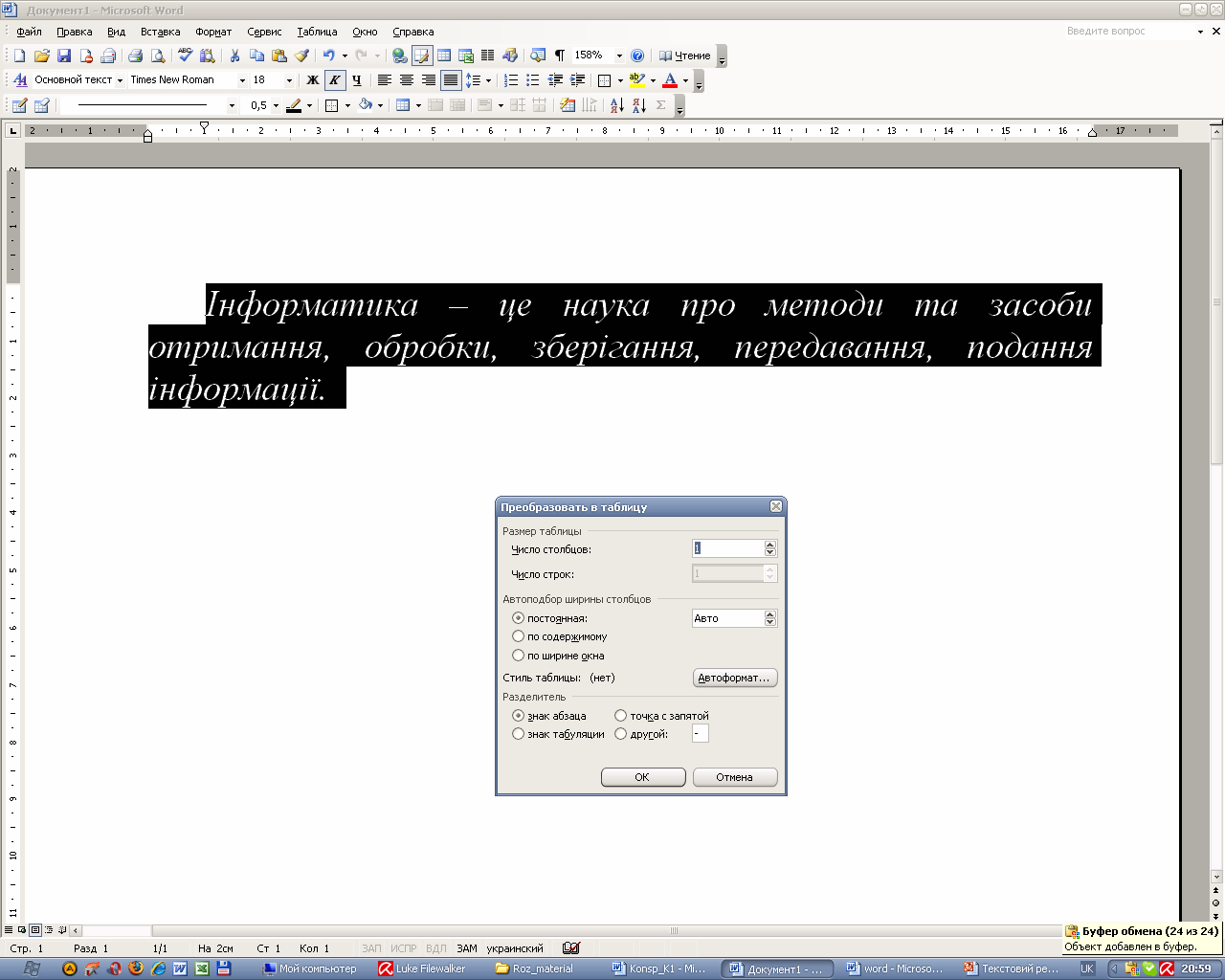 Для 5 класу
Основні дії, визначені над таблицею та її елементами:
вставляння таблиці, 
вставляння в таблицю
стовпця, рядка чи клітинки;

видалення таблиці,
видалення з таблиці стовпця, рядка чи клітинки;

виділення  в таблиці, 
стовпця, рядка чи клітинки;

введення даних;

переміщення по таблиці.
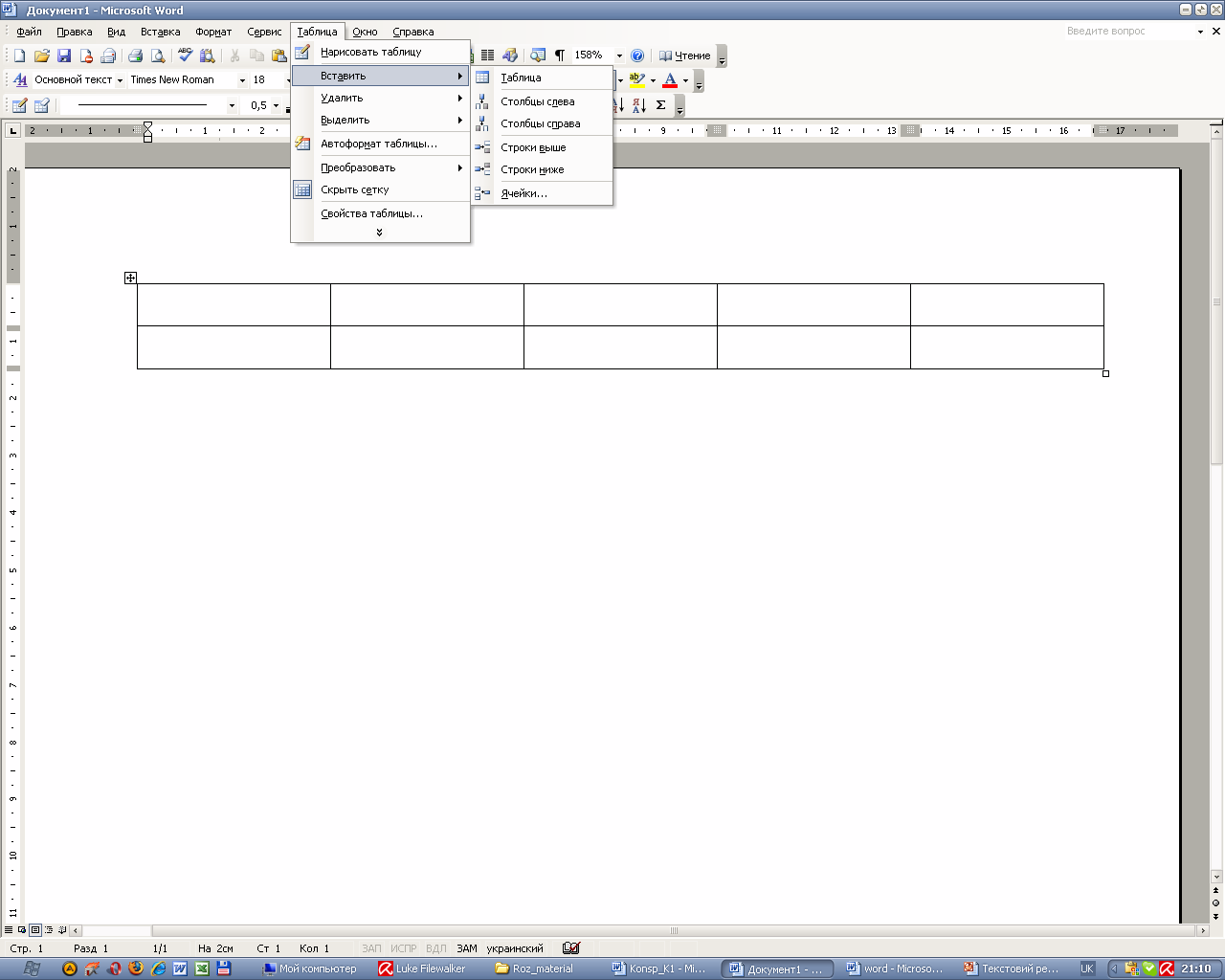 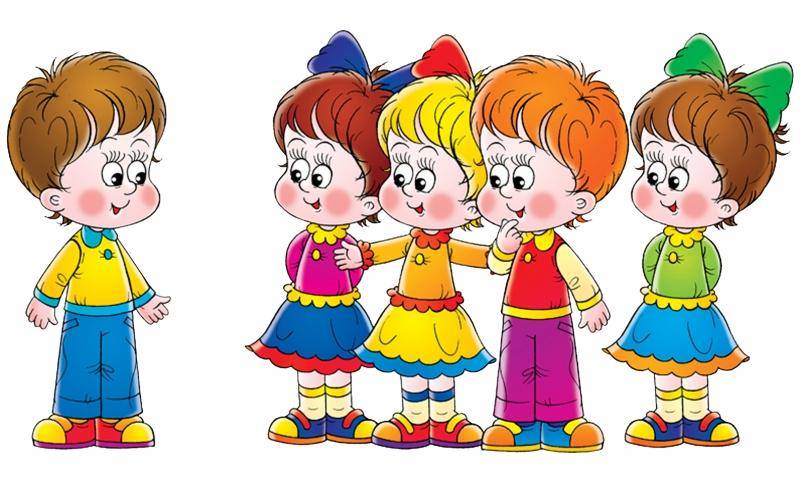 Для 5 класу
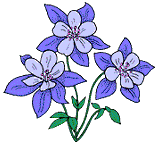 Виділення об'єктів таблиці
Щоб одночасно опрацювати кілька клітинок, їх потрібно виділити:
Для виділення однієї клітинки таблиці - вибрати внутрішню область клітинки біля її лівої межі, коли вказівник набуває вигляду
Для виділення одного рядка - вибрати зовнішню область рядка таблиці біля його лівої межі, коли вказівник набуває вигляду
Для виділення одного стовпця — вибрати зовнішню область стовпця таблиці біля його верхньої межі, коли вказівник набуває вигляду
Для виділення всієї таблиці — вибрати маркер        над лівим верхнім кутом таблиці, коли вказівник набуває вигляду
Для виділення кількох суміжних об'єктів таблиці - виділити область, у яку потрапляють потрібні об'єкти таблиці.
Для виділення кількох не суміжних об'єктів таблиці - виділити один об'єкт, потім, утримуючи натиснутою клавішу Ctrl, виділити решту потрібних об'єктів.
Для 5 класу
До операцій редагування таблиці відносяться:

додавання заданої кількості рядків;
додавання заданої кількості стовпців;
видалення виділених осередків, рядків і стовпців;
злиття виділених осередків;
розбиття виділених осередків
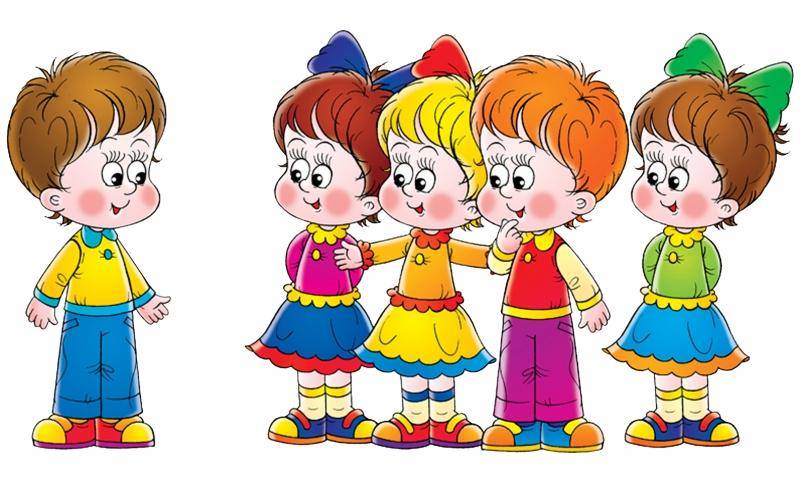 Для 5 класу
Об’єднання клітинок
Кілька клітинок у таблиці, розташованих в одному рядку або стовпці, можна об’єднати в одну. Наприклад, можна об’єднати кілька клітинок по горизонталі в одному рядку, щоб створити заголовок таблиці, який охоплює кілька стовпців.
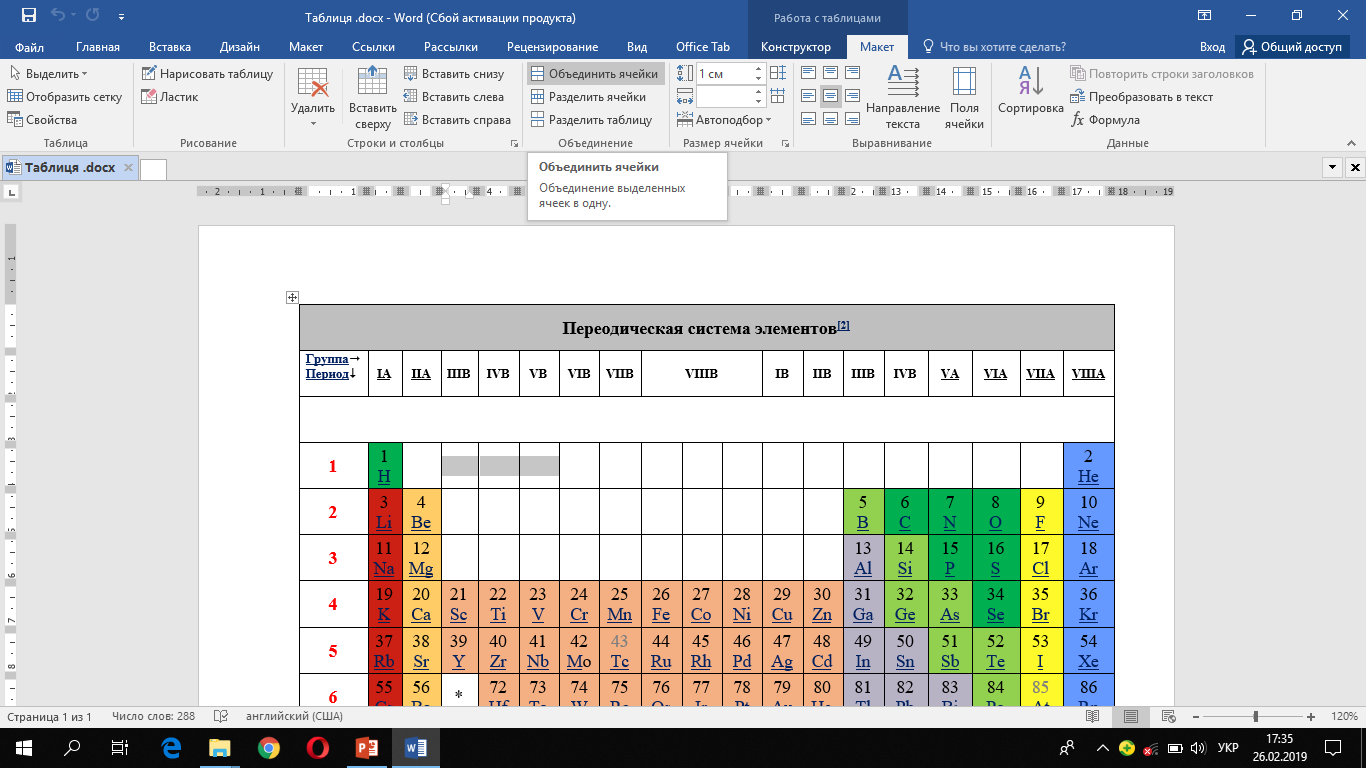 Алгоритм дій

Виділіть клітинки, які потрібно об’єднати.

У групі вкладок Робота з таблицями на вкладці   Макет у групі  Об’єднання  клацніть Об’єднати клітинки
Для 5 класу
Додавання рядків і стовпців за допомогою міні-панелі
Щоб відкрити міні-панель, клацніть правою кнопкою миші клітинку таблиці або торкніться виділеної клітинки поруч із місцем, де потрібно вставити новий рядок або стовпець.
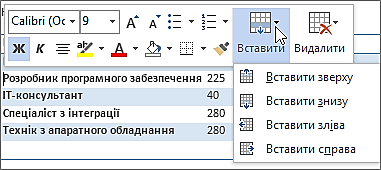 На міні-панелі клацніть Вставити й виберіть місце для нового рядка або стовпця.
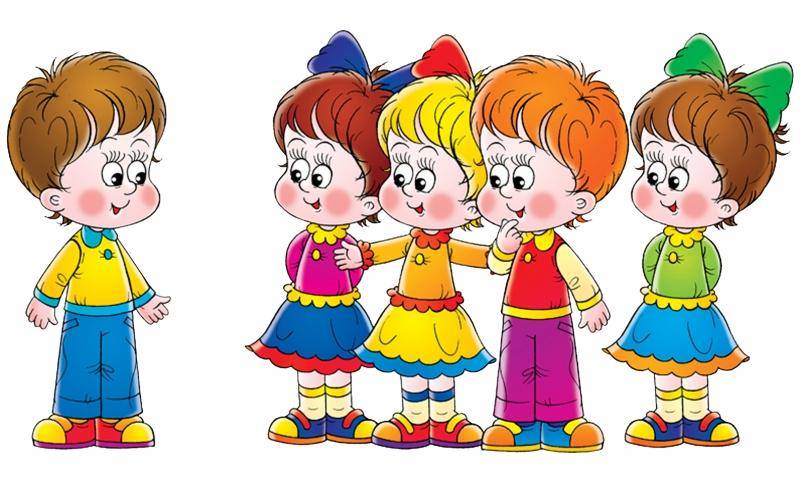 Для 5 класу
Видалення рядків і стовпців із таблиці
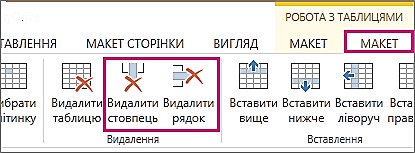 Спосіб 1
У розділі Робота з таблицями перейдіть на вкладку Макет і виберіть команду Видалити рядок або Видалити стовпець.
Спосіб 2
Виділіть вміст клітинки в рядку або стовпці, який потрібно видалити. Відкриється спливаюче меню. Виберіть команду Видалити, а потім – Видалити рядок або Видалити стовпець.
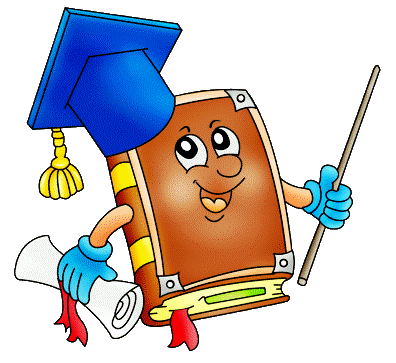 Для 5 класу
Редагування й форматування таблиці
Редагування таблиць передбачає зміну розмірів стовпців і рядків.
Для переміщення окремої межі  таблиці треба: навести вказівник на потрібну межу:
На межі стовпця
вказівник матиме вигляд
На межі рядка
вказівник матиме вигляд
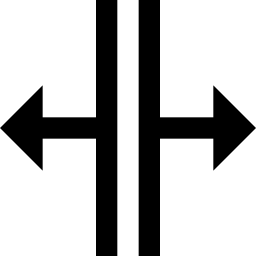 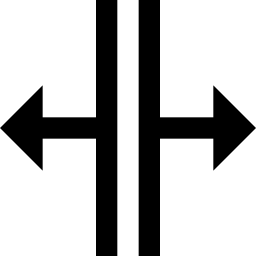 Під час перетягування штрихова лінія буде демонструвати нове положення межі.
Редагування й форматування таблиці
Якщо таблиця велика і займає більше ніж одну сторінку текстового документа, то заголовки стовпців на інших сторінках можна вставити автоматично. Для цього слід виділити рядки заголовка на початку таблиці та виконати Макет ⇒ Дані ⇒ Повторити рядки заголовків
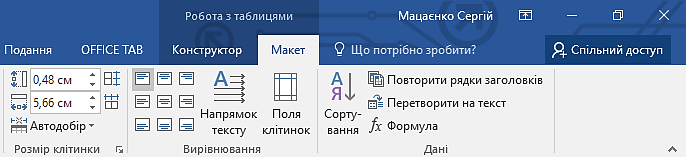 Форматування таблиці:
об'єднання клітинок;
розбиття клітинок;
вирівнювання даних в клітинках;
Вирівнювання рядків чи стовбців таблиці;
форматування границь таблиці;
форматування даних в таблиці.
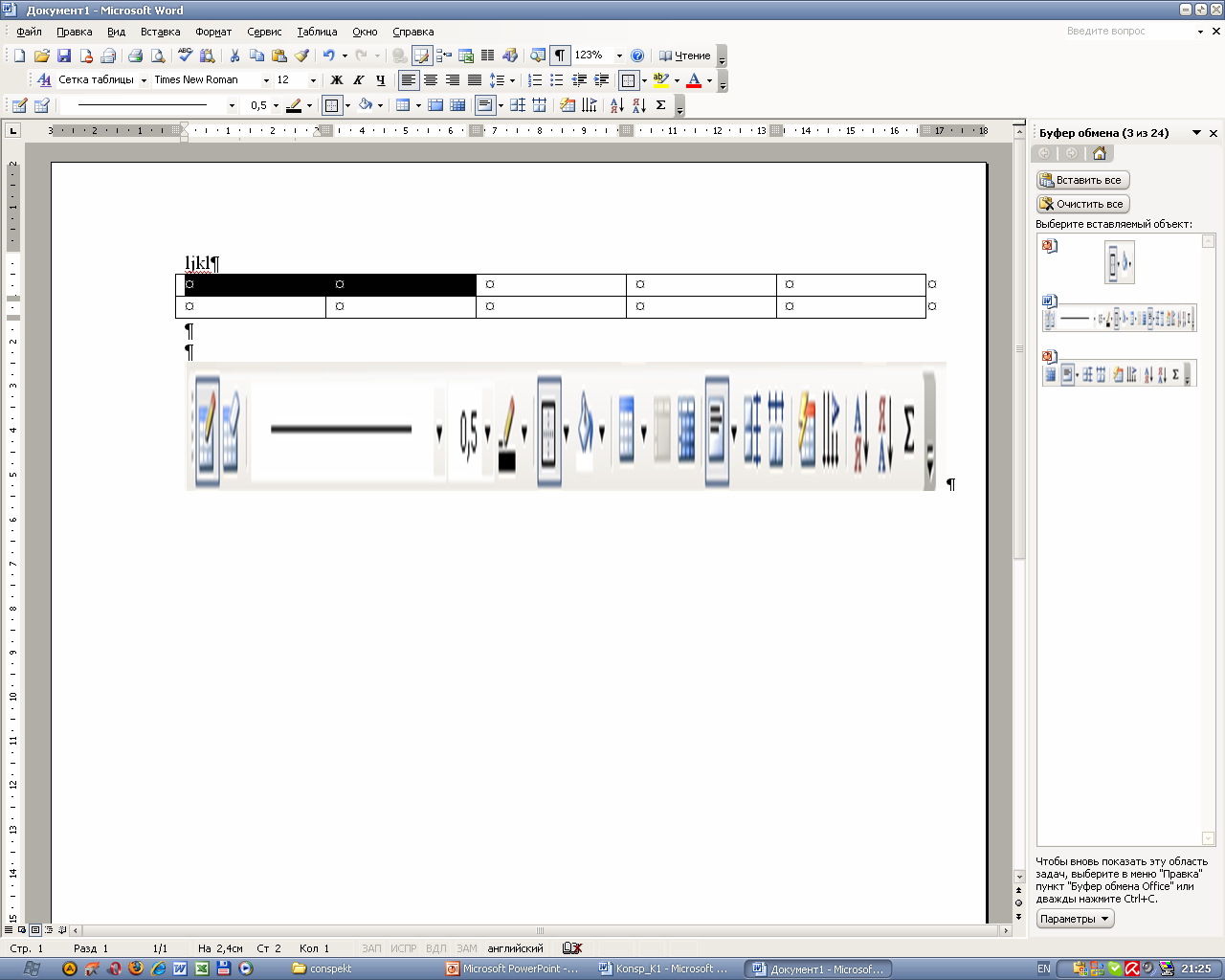 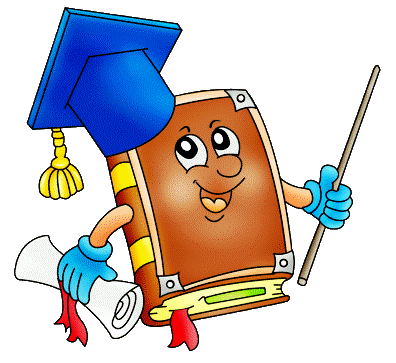 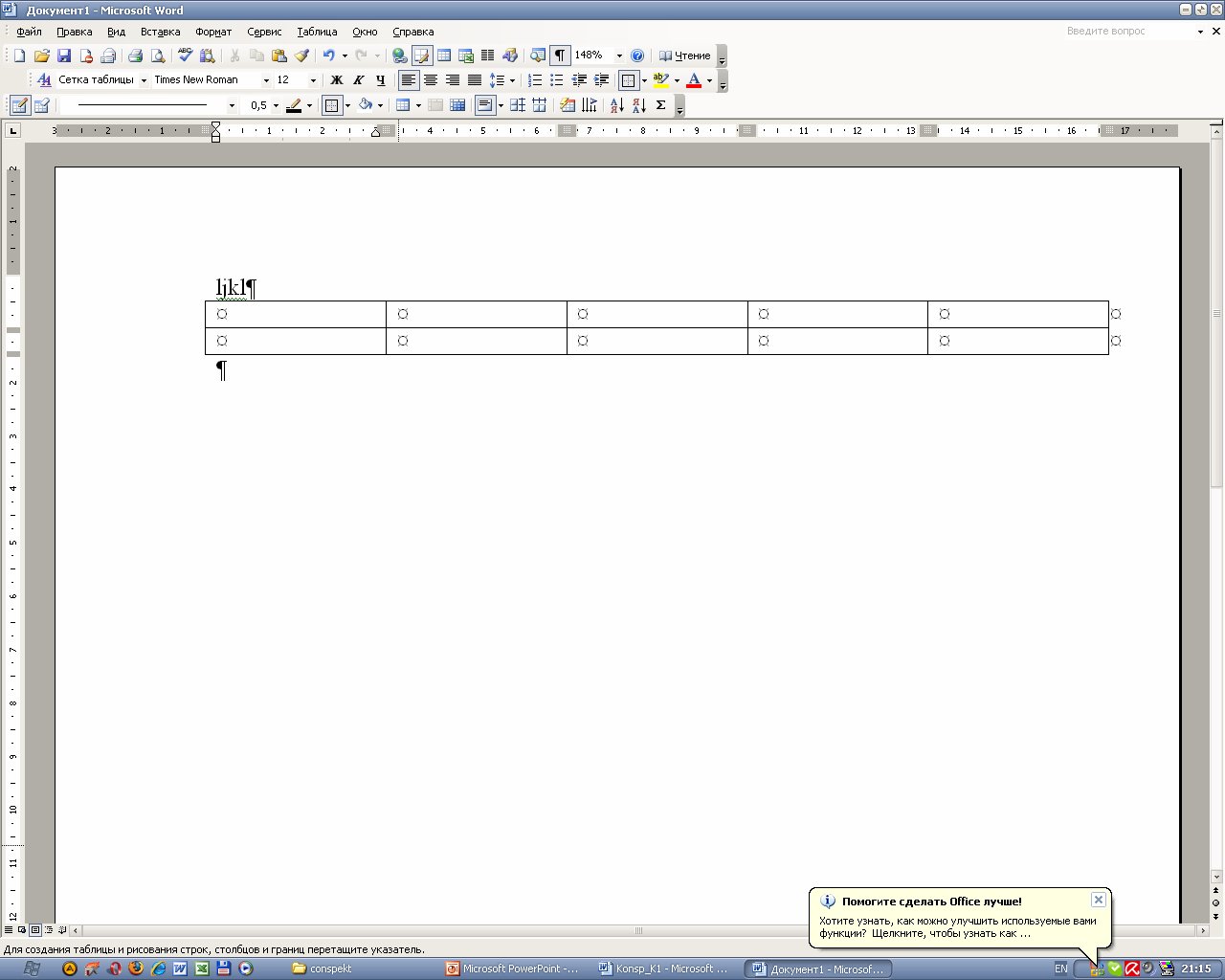 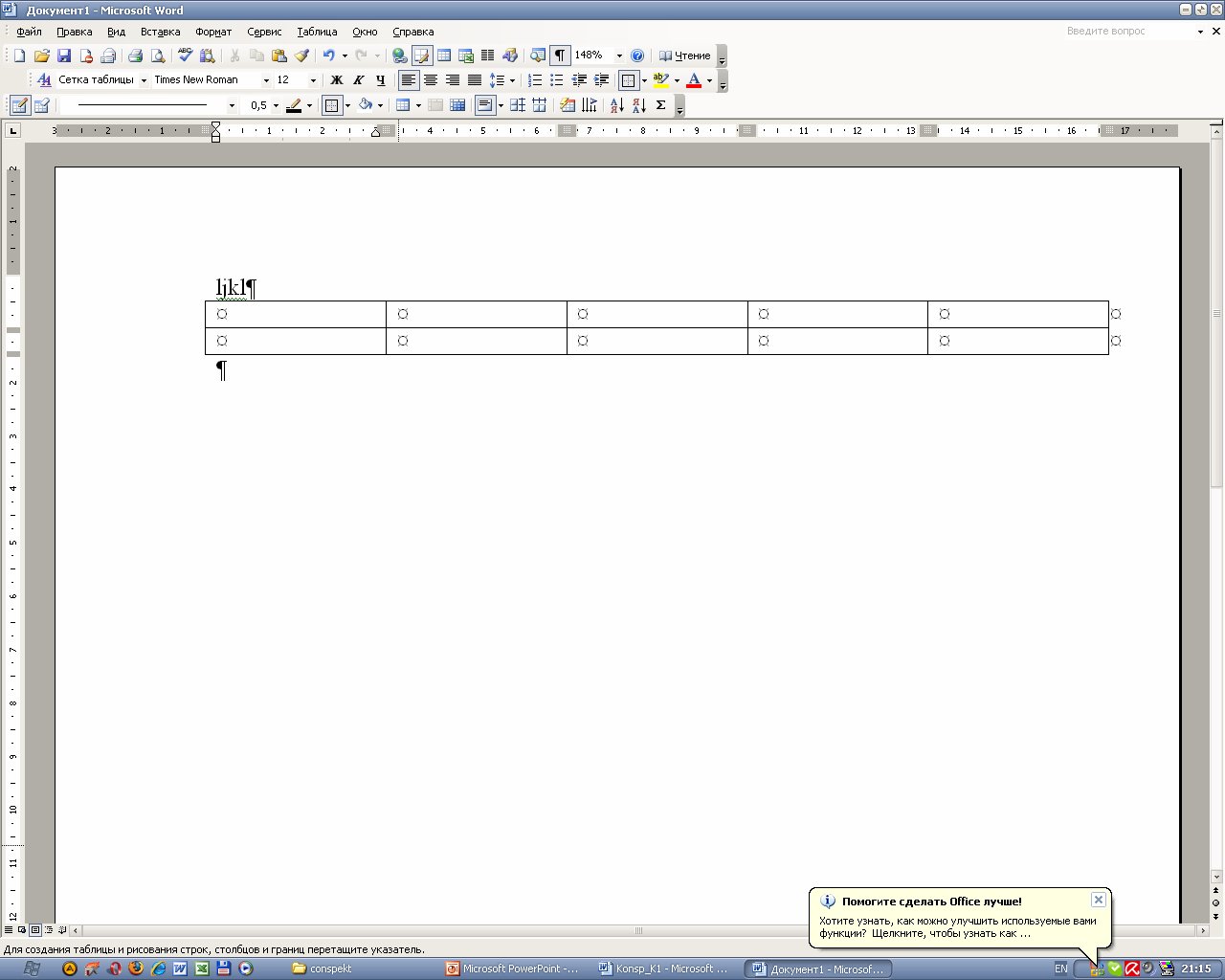 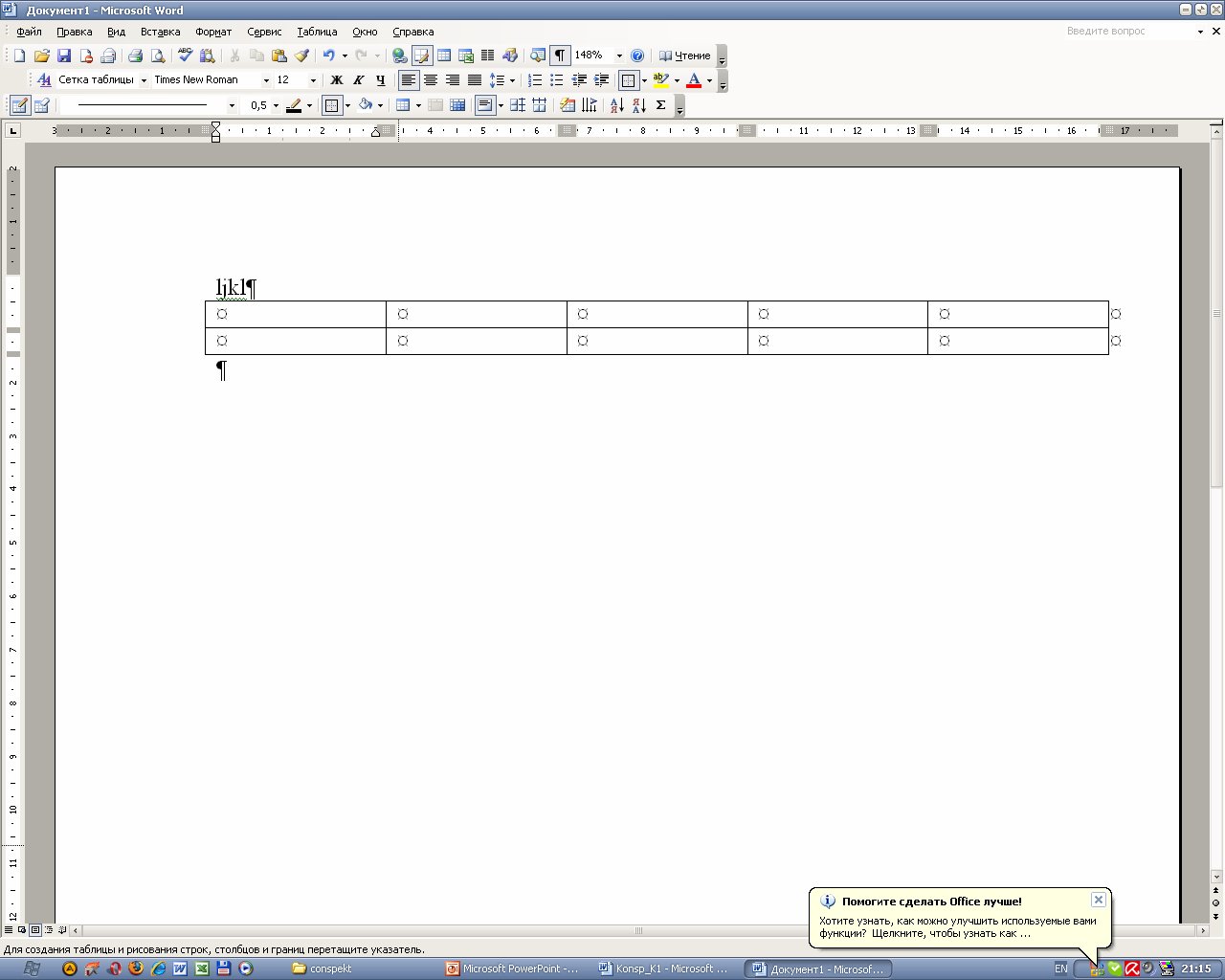 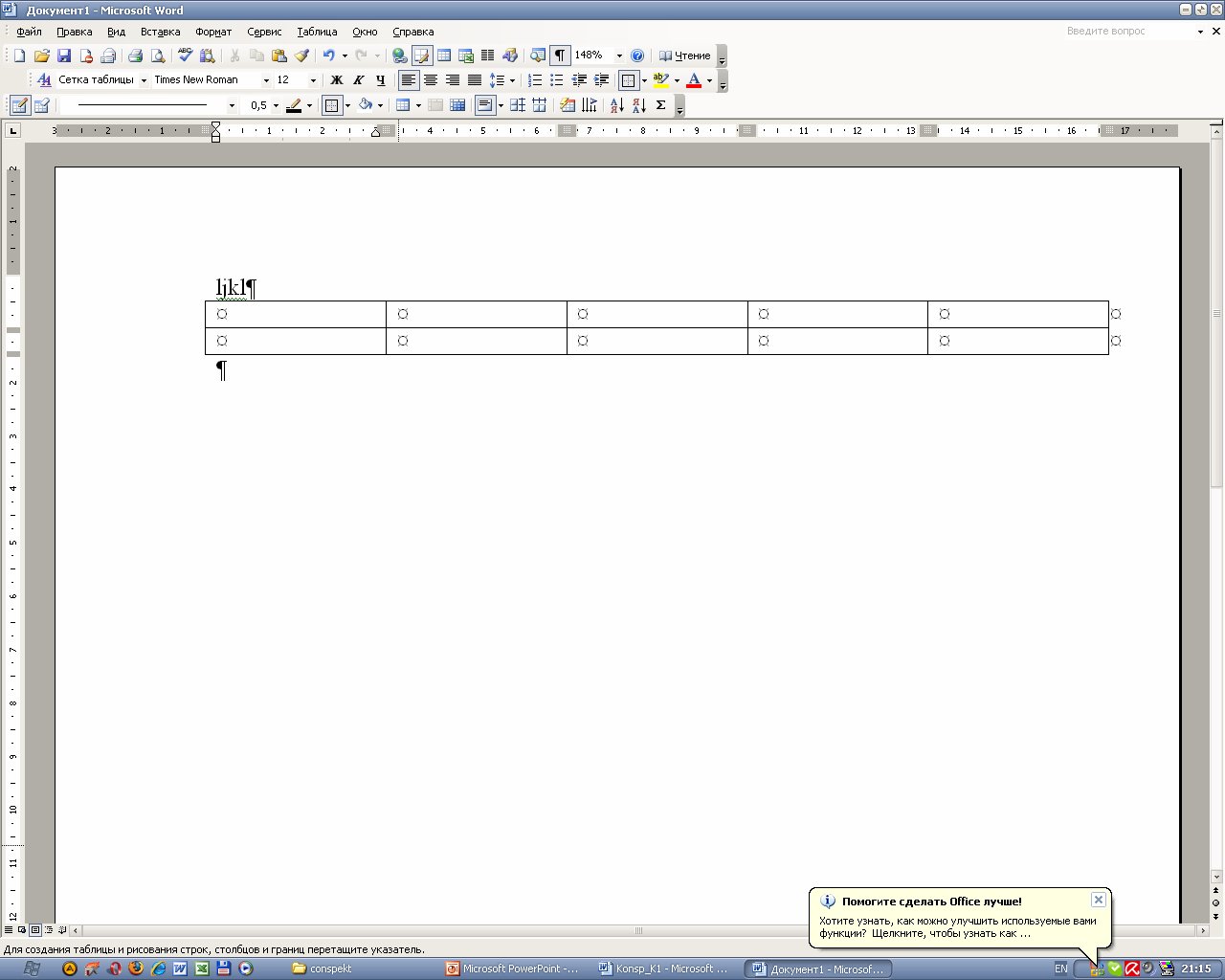 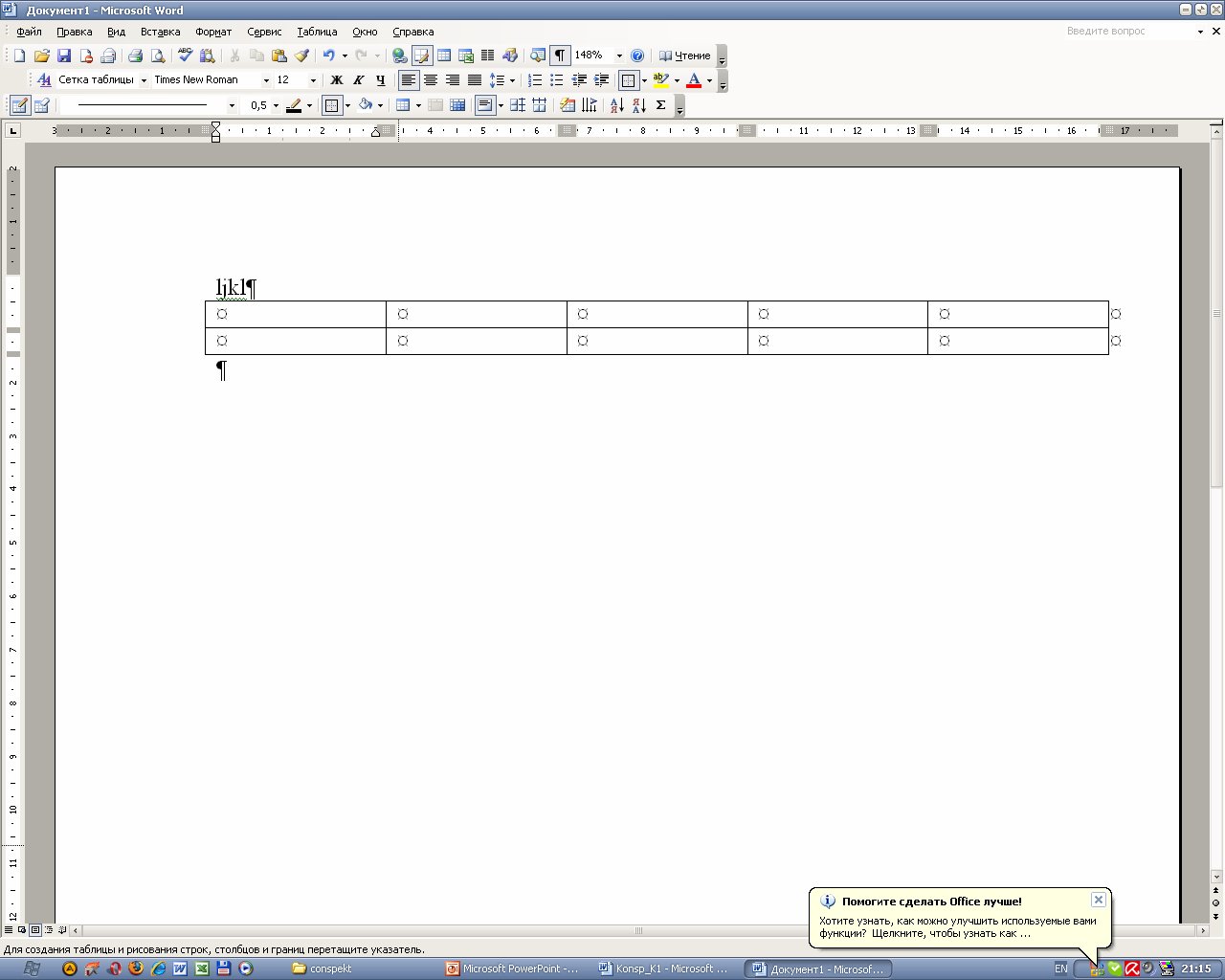 Для 5 класу
Редагування й форматування таблиці
Для  зміни розміру одного стовпця або рядка (без зміни розміру інших) слід перетягнути маркери  горизонтальних або вертикальних меж на відповідній лінійці. Щоб ці маркери з’явились, треба клацнути всередині таблиці.
Маркери меж стовпців
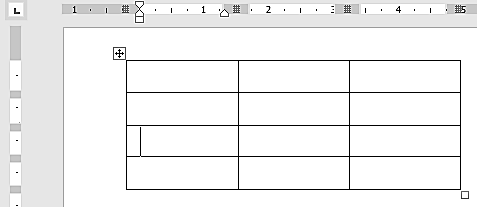 Маркери меж рядків
Розгадайте ребус
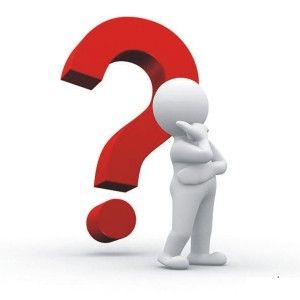 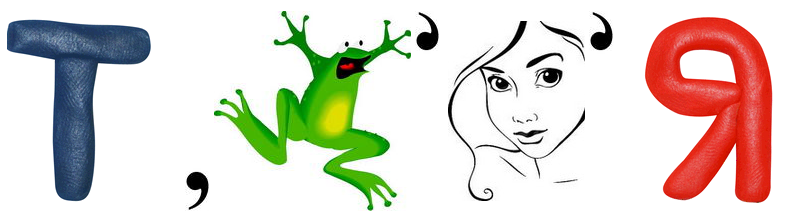 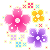 Таблиця
Для 5 класу
Висновки
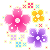 Таблиця як об'єкт текстового документа має такі властивості: розмір таблиці, спосіб вирівнювання, межі таблиці, заливка
Є  кілька  способів уставити в  текстовий документ таблицю:
Рисування таблиці;
Вставляння таблиці;
Перетворення тексту на таблицю.
Редагування самої таблиці передбачає додавання або видалення окремих її об'єктів, об'єднання або розділення клітинок таблиці.
Під форматуванням таблиці розуміють такі операції:
Установлення розміру таблиці;
Ширини стовпців і висоти рядків;
Способи вирівнювання таблиці на аркуші та тексту в клітинах.
Керуванням операцій редагування та форматування таблиці розміщено на вкладках Макет і Конструктор розділу Табличні знаряддя.
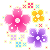 Для 5 класу
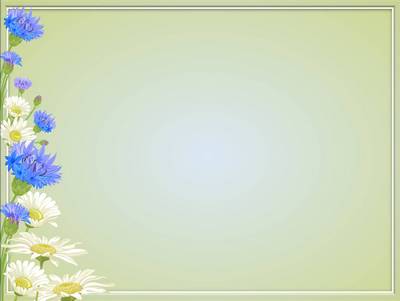 Домашнє завдання:
Вивчити 
§3.6 підручника, стор.138- 147, виконати  вправу №1,2, законспектувати у зошит  слайди    № 4-6,18,20,21.
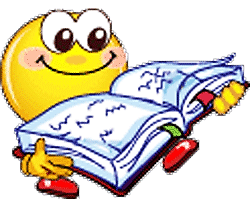 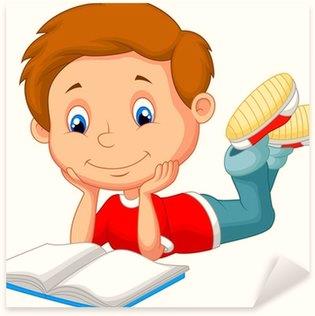 Для 5 класу
Дякую за увагу
Бажаю успіху!
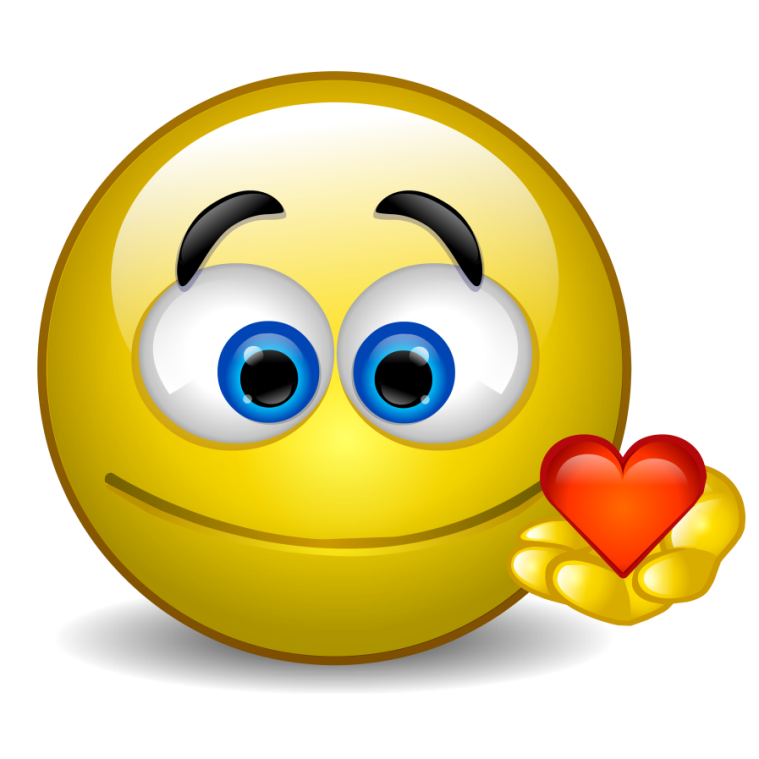 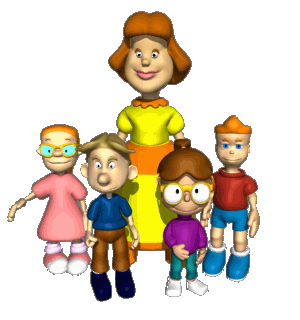 Для 5 класу